Шаттық 
шеңбері
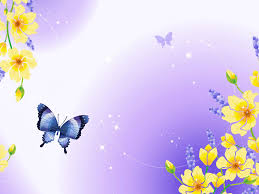 «Мозаика»
Абзац
Интервал
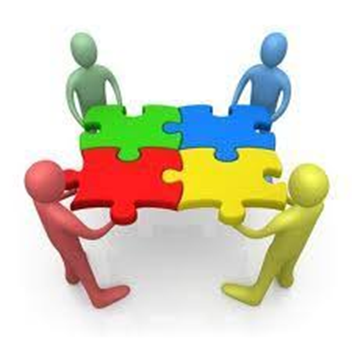 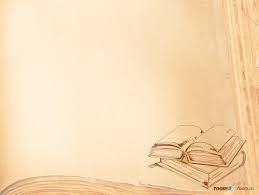 «Полиглот»
Символ             таңба           simbol
Қаріп                шрифт         letter      
Мәтін              текст           text
Кірістіру        вставить      insert
Мөлшер          размер           size
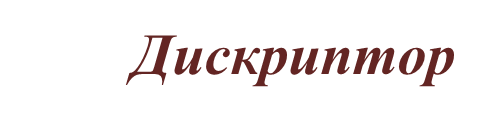 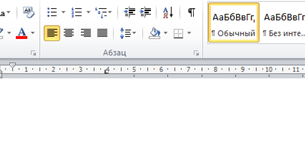 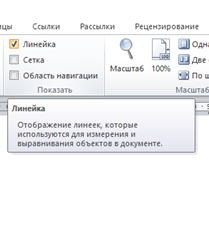 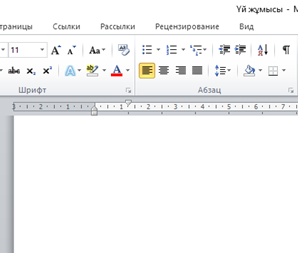 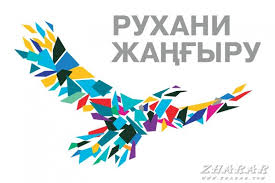 Сабақтың тақырыбы:    Абзацтар, шегіністер және интервалдар
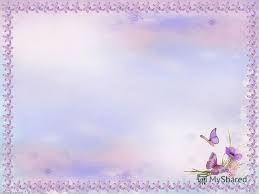 Сабақтың мақсаты:
Абзацты пішімдеу туралы оқушылар білімін қайталауды, абзацты пішімдеудің жаңа мүмкіндіктерімен танысады
абзацты пішімдеудің жаңа мүмкіндіктерімен танысады
абзацты пішімдеудің тәсілдерін және шегіністер мен интервалдар қоюды орындай алады
 күрделілігі әртүрлі абзацты пішімдеуді компьютерде орындай алады
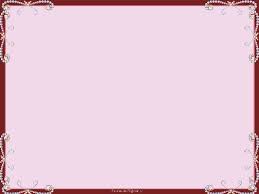 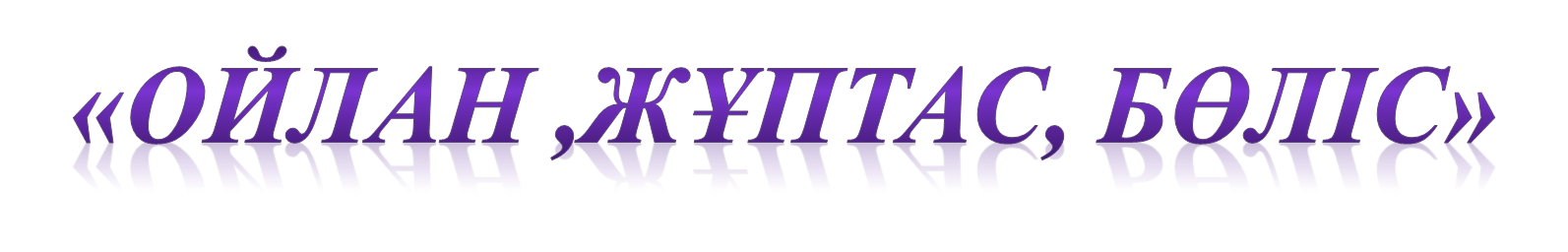 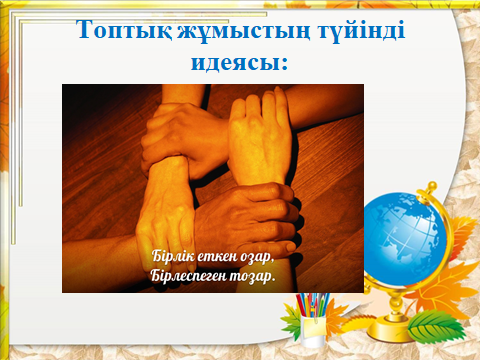 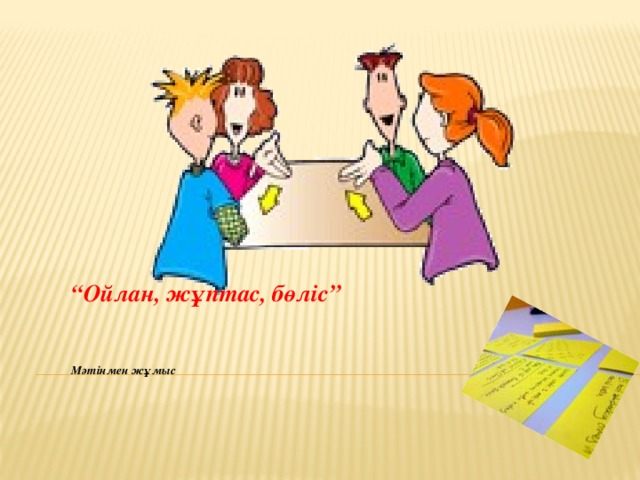 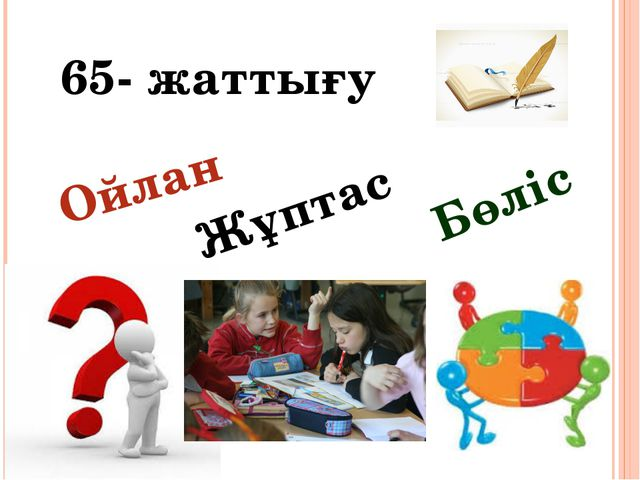 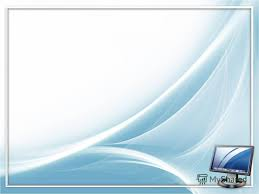 Тәжірибелік жұмыс
3 тапсырма
Ақпараттың өлшем бірліктері
2 тапсырма
Математикалық формулалар
1 тапсырма
Компьютерлік вирустар
Дискриптор
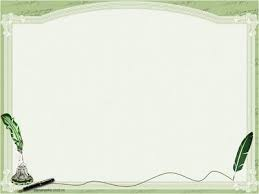 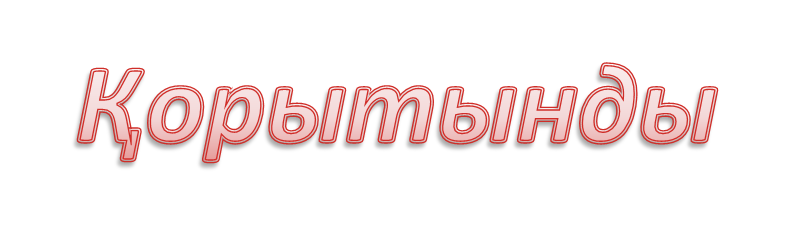 1-а     2-в    3-а    4-а    5-д  
 6-д     7-в   8-с    9-а     10-в
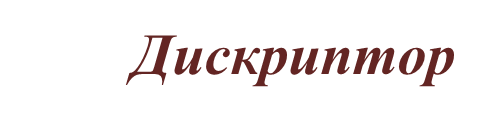 Back to AFL Tools
Рефлексия «Екі жұлдыз, бір тілек»
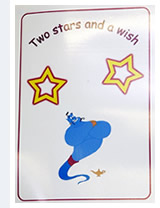 Бағалау шкаласы
6-7   = «5»          3-5  = «4»       1-2  = «3»